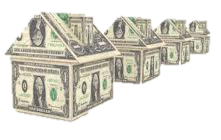 Money and Financial Institutions
Introduction to Business and Technology
Standard
BMA-IBT-9 

Develop effective money management strategies and understand the role and functions of financial institutions.
The Main Idea
Money functions as a standard of value, a medium of exchange on payment and a store of value.
Vocabulary Terms
Electronic funds transfer (EFT)
Direct deposit
Collateral
Mortgage
Safe deposit box
Money 
Monetary System  
Financial Institution
Bank Account
Deposit
Withdrawal
Interest
Academic Vocabulary
Acquire 


Stable
Primary


Secure
Vocabulary -  Key Terms
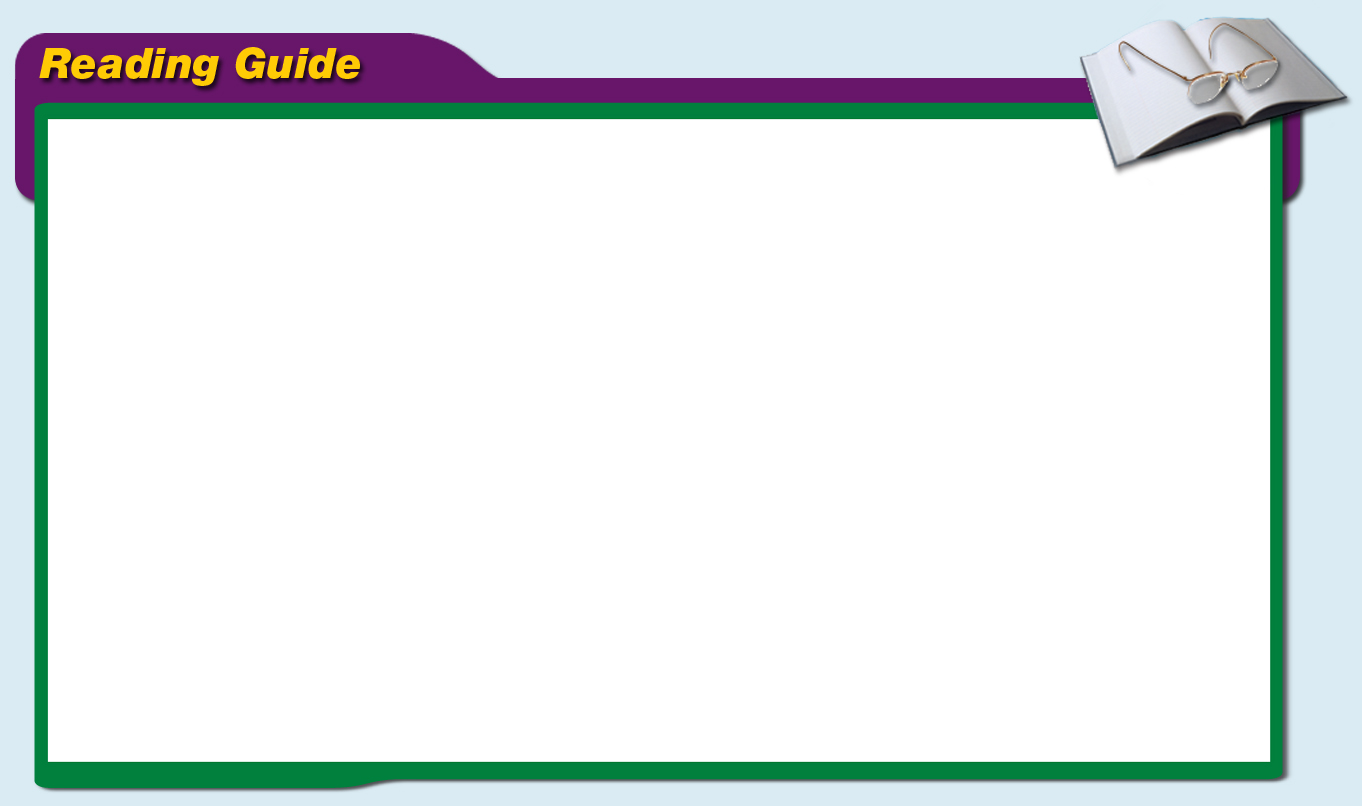 Is a standard of value and means of exchange or payment.
Money
A system in which goods and services are exchanged using money.
Monetary system
Vocabulary -  Key Terms
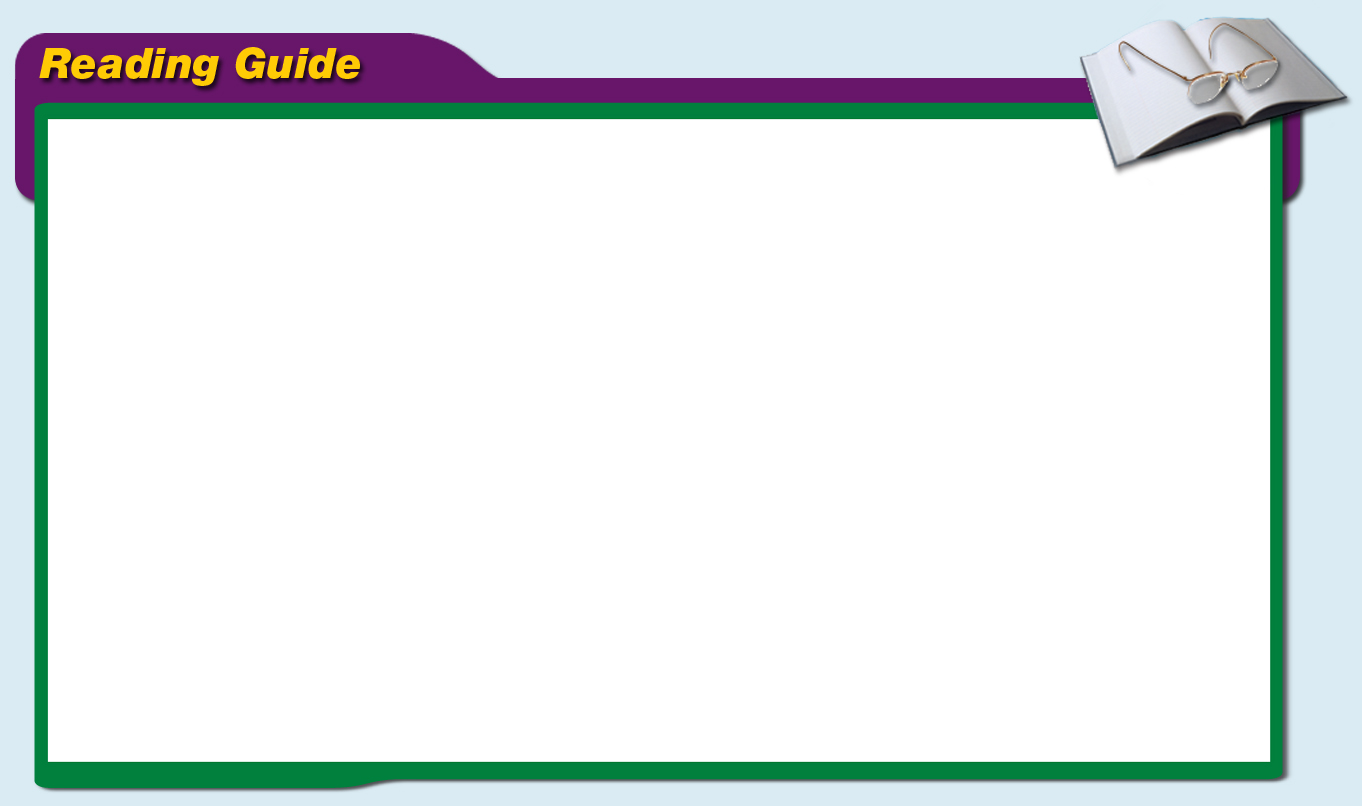 Financial institution
A firm that manages money.
Is a record of the amount of money a customer has deposited into or withdrawn  from a bank.
Bank Account
Vocabulary -  Key Terms
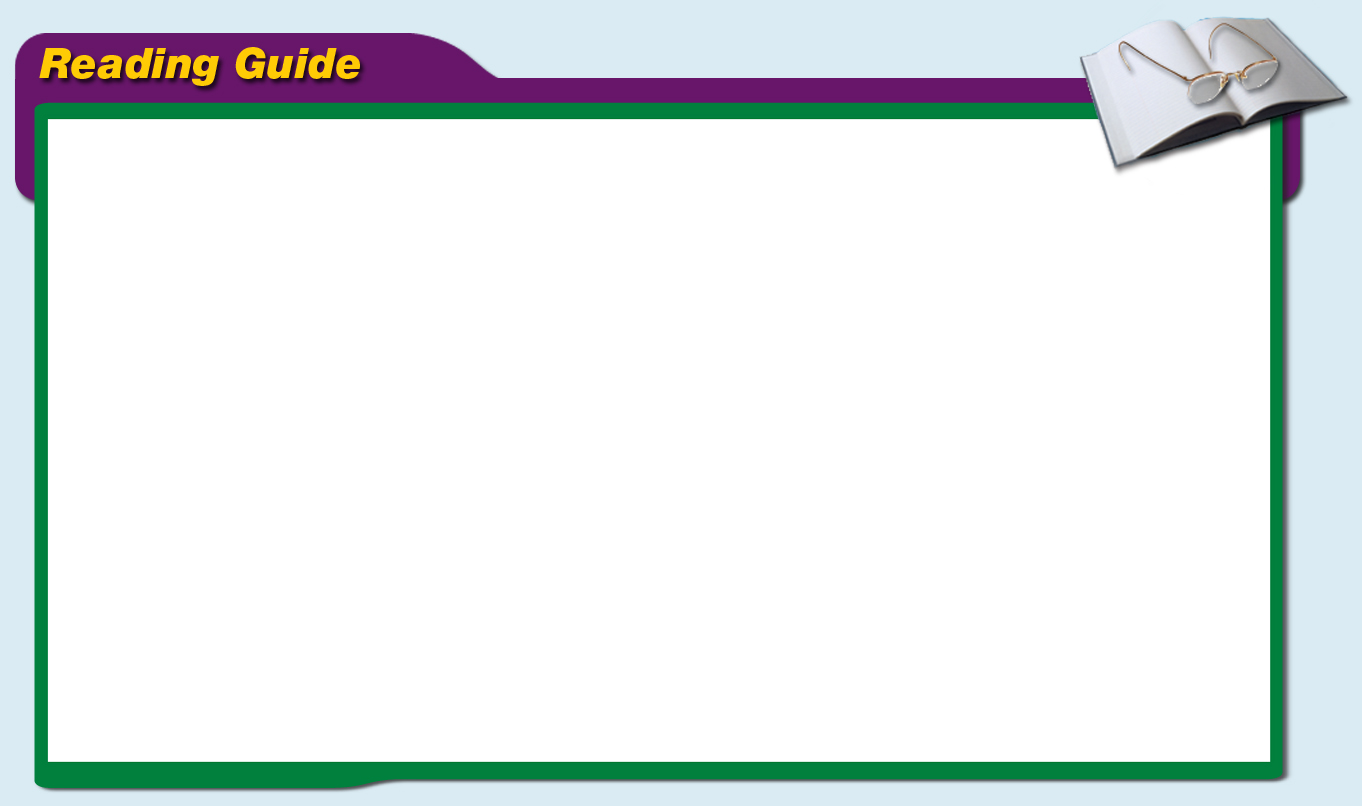 Money that is transferred from one bank account to another through a network of computers.
Electronic Funds Transfer (EFT)
Electronic transfer of a payment directly from the payer’s bank account to that of the person being paid.
Direct Deposit
Key Terms
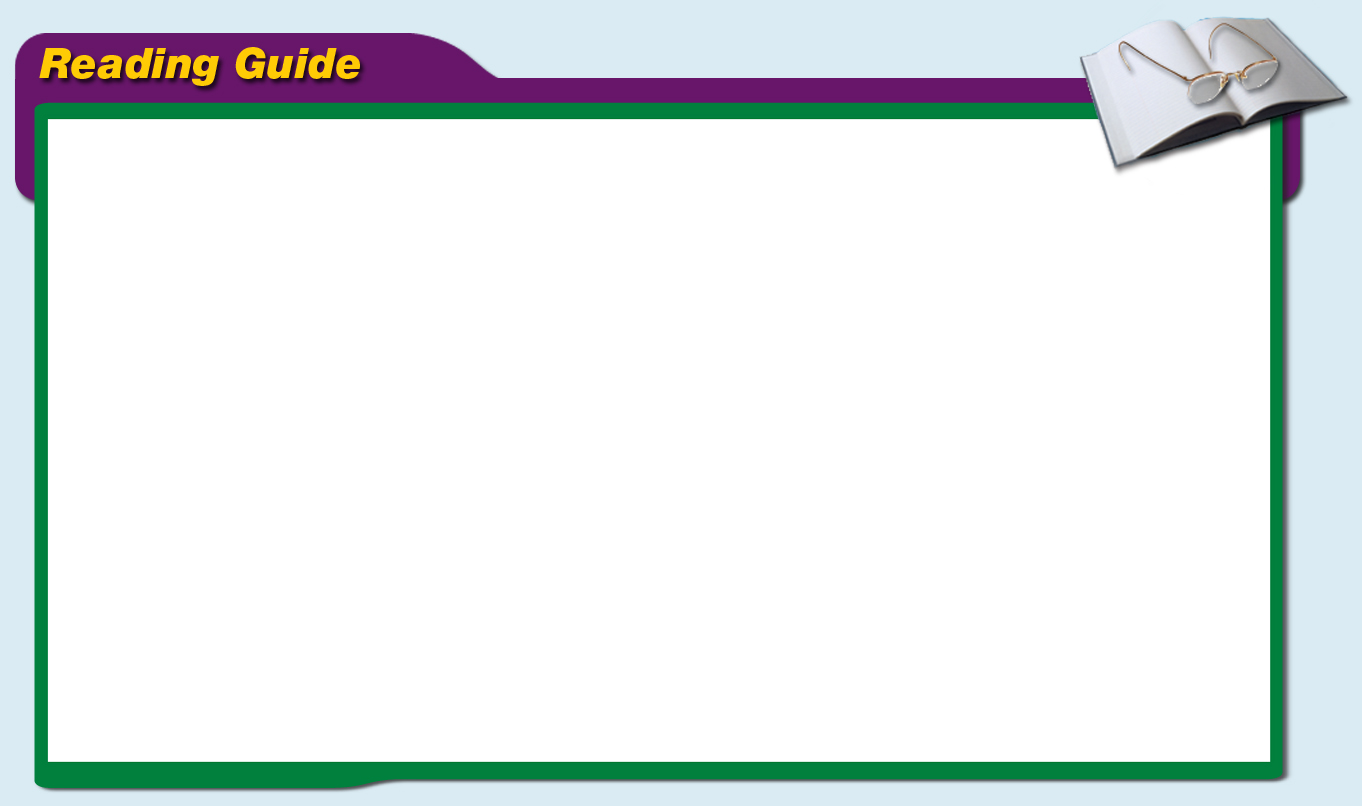 Property or goods pledged by a business to use as security against a loan if the loan is not paid back.
Collateral
An agreement in which a borrower gives a lender the right to take the property if the loan is not repaid.
Mortgage
Key Terms
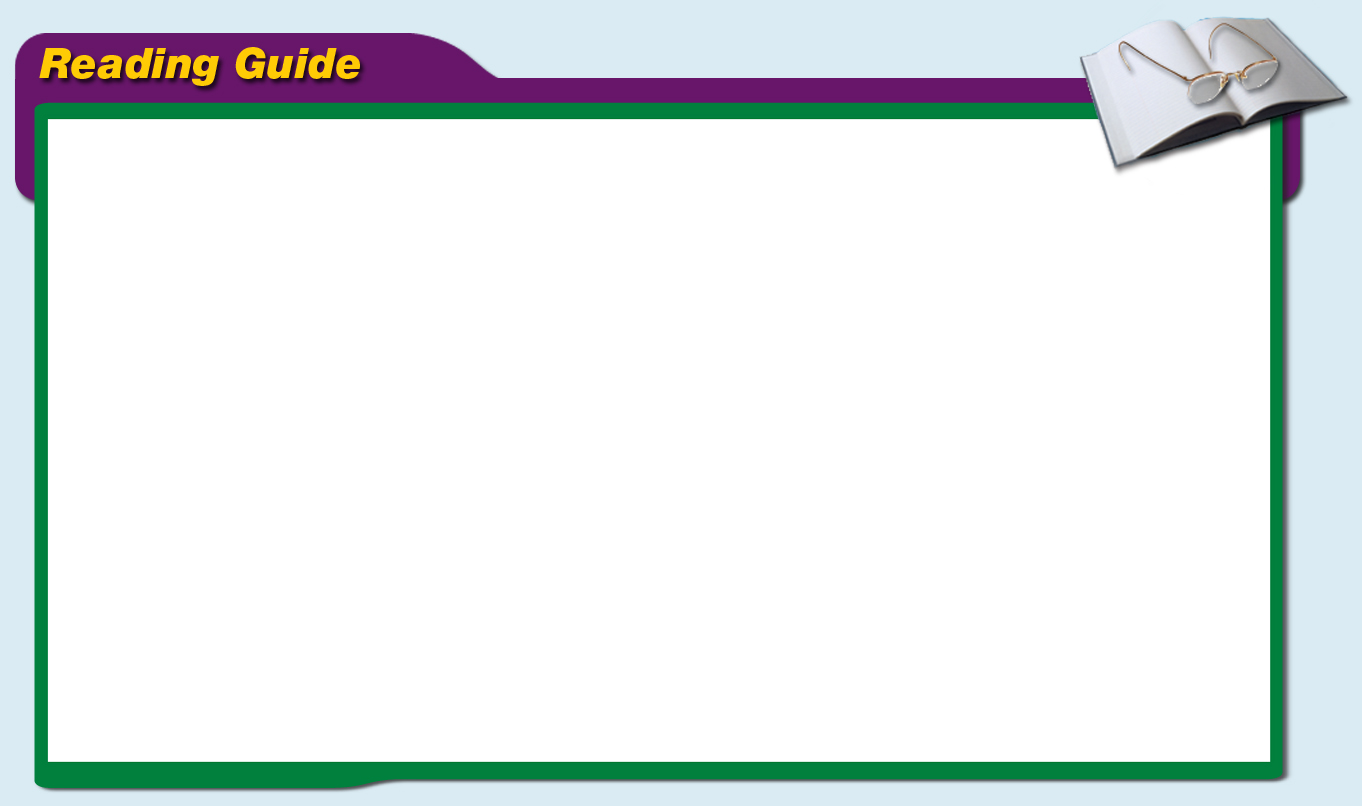 A secure box in bank’s vault used for the safe storage of a customer’s valuables.
Safe-deposit box
The Purpose of Money
Money enables people and 
businesses to buy 
and sell goods and 
services more easily.
In the Past, People Used Anything For Money
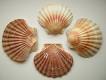 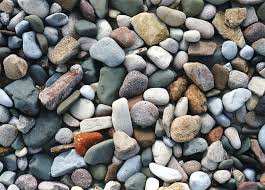 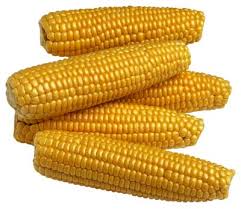 Shells
Rocks
Corn
Money Is Most Commonly Considered To Be…
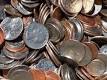 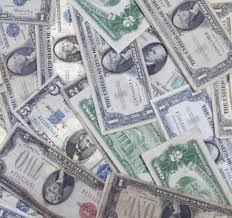 Coins
Currency
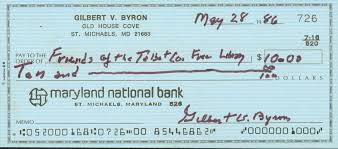 Checks
Modern Society Uses Coins, Currency, Checks and Debit Cards
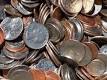 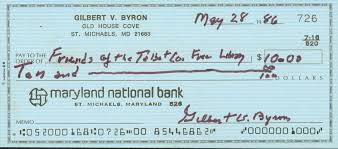 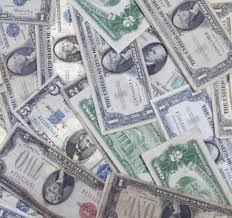 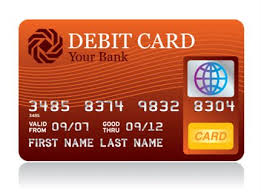 Money Has Three Basic Functions:
Medium of  
Exchange
Standard of 
Value
Store of
 Value
A Medium of Exchange
Medium of Exchange is anything that is accepted as a measure of value and of wealth. In a system that uses money, buyers and sellers agree to exchange money.
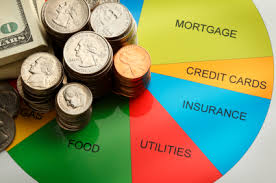 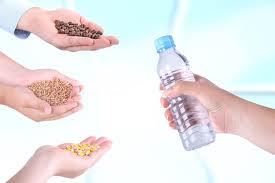 Standard of Value
A Standard of Value is a way of measuring 
the weight, amount, size and value of something. Money provides a means of measuring the value of goods and services.
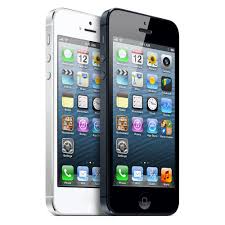 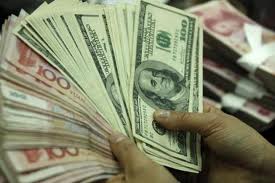 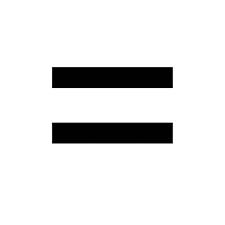 Store of Value
The Store of Value means money holds its value overtime and can be stored or saved. 
Money that is saved is called wealth.
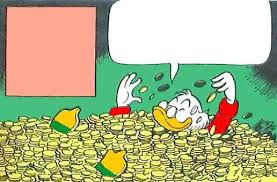 Characteristics of Money
Paper money and coins are common forms of money.  

For money to carry out its function, it must have the following six characteristics.
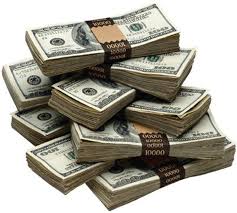 Characteritics of Money
Money
Characteristics of Money
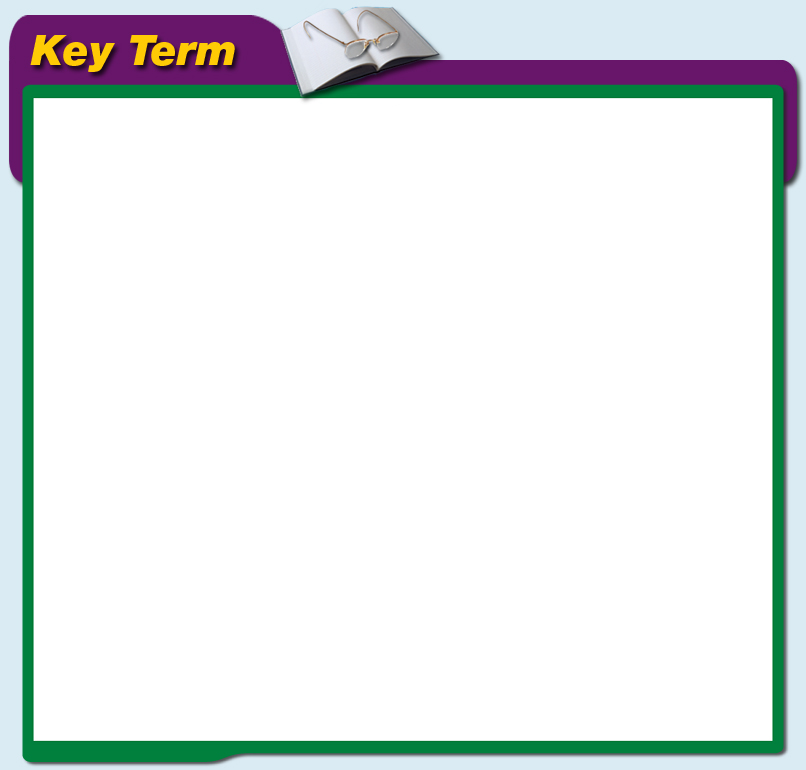 Money must be stable in value. Money that is stable has little if any change in value.  

To be used as money, an item must be scarce.  If the supply of an item is overly plentiful, it loses its value and cannot serve as money. 

Example: In America, diamonds are scare that is why they can be exchanged for money.
Characteristics of Money
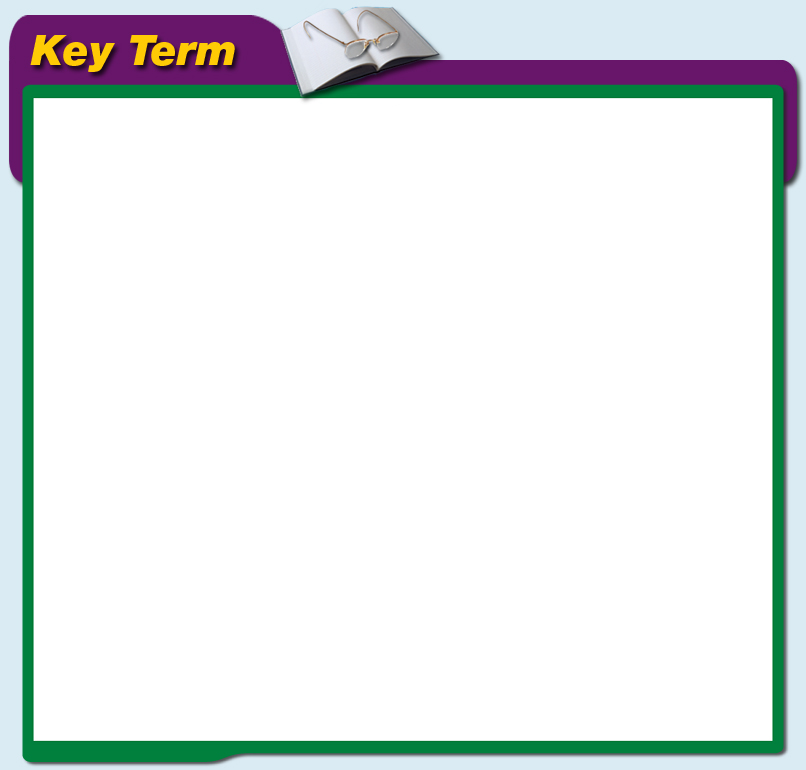 Money must be acceptable.  People must be willing to take money in exchange for goods and services.  

Money should be divisible into parts. 

Money has to be portable and durable. 

Money must be hard to counterfeit  (to make a copy to defraud or deceive people).
The Functions of Banks
Store Money
Transfer Money
Lend Money
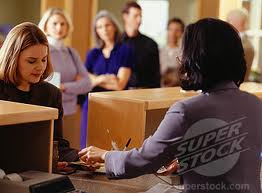 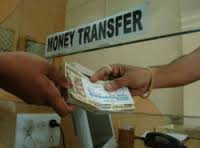 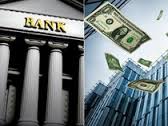 Storing Money
One of the main services banks provide is storing money in bank accounts.
To store money means to place or leave it for preservation or later use.
An advantage to storing your money in a bank is it prevents you from losing it, spending it or having it stolen easily.
Bank Accounts
The two main types of bank accounts are 
checking  and saving accounts.
Checking Accounts 

Used for storing money for a short period of time

Banks usually charge a fee
Savings Accounts

Used for storing money over a long period of time.

Banks usually pay interest
An advantage to having a  savings account is that it earns more interest than most checking accounts for keeping money.
Transferring Money
Banks use check and electronic funds transfers to move money.

Checks are mainly used to transfer money from  one person to another.
Banks use electronic funds transfers and direct deposits. 

Many employers issue payroll check by direct deposit.
Lending Money And How Banks Make A Profit
Lending money is the primary way that banks make money. 

The money you deposit in a bank makes it possible for the bank to lend money to other customers. 

Banks pay customers interest on their savings
Customers pay interest on the money they borrow from banks

Banks use the interest they earn to pay interest on customers’ saving accounts.
Collateral
Most Bank Loans Require Some Form Of Collateral
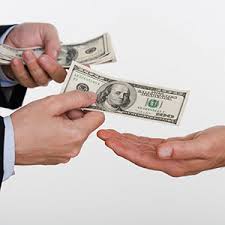 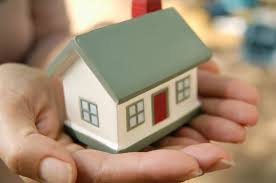 Put up your house as collateral and  we will give you a loan .
Four Main Types Of Bank Loans
Mortgage Loan
Used to buy real estate
Commercial Loan
Used by businesses to buy supplies and equipment
Individual Loan 
Made to an individual to pay for car, vacation, home repairs.
Line of Credit
Specific amount of money to be used at any time for any purpose.
Other Financial Services
Advice on Managing and Investing Money
Safe-Deposit Boxes
Debit Cards
Credit Cards
The Barter System
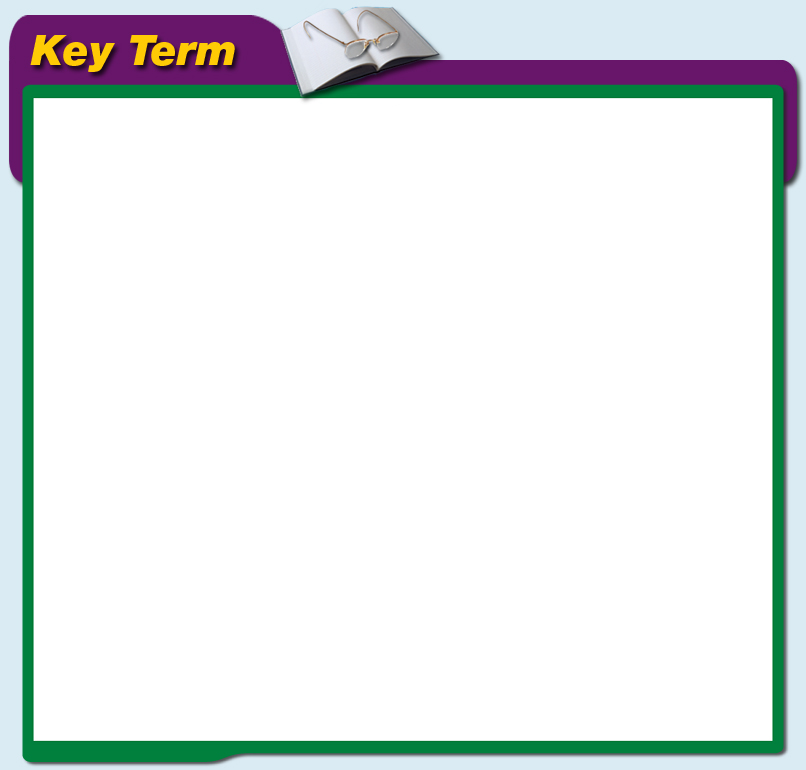 Suppose you wanted to trade some tomatoes for sneakers. 

In the barter system, you would have to find someone willing to accept tomatoes for sneakers.
Finding someone willing to accept what you want to trade for what they want to trade. 

You would also have a hard time figuring out the value of what you wanted to trade.
The Barter System
The Barter System is still used in some businesses situations.  More than 100,000 businesses have been involved in bartering.
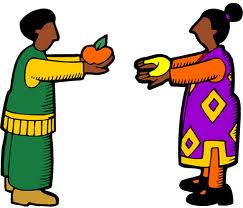 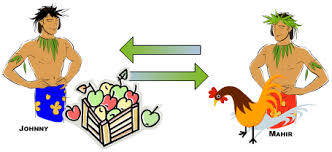 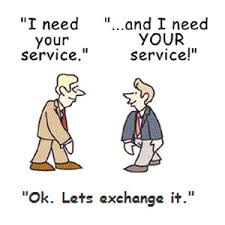 Review
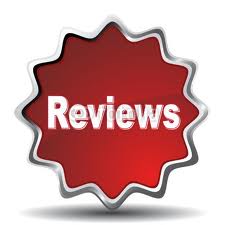 Ticket Out The Door
Most employers today issue payroll check by using  _____________ _________ ___________.